Gemba Summary
Visit at KEK by H.-G. Moser, R. Sedlmayer, and S. Vogt to prepare IBBelle commissioning (April 23-26)

Check location, service connections, logistics
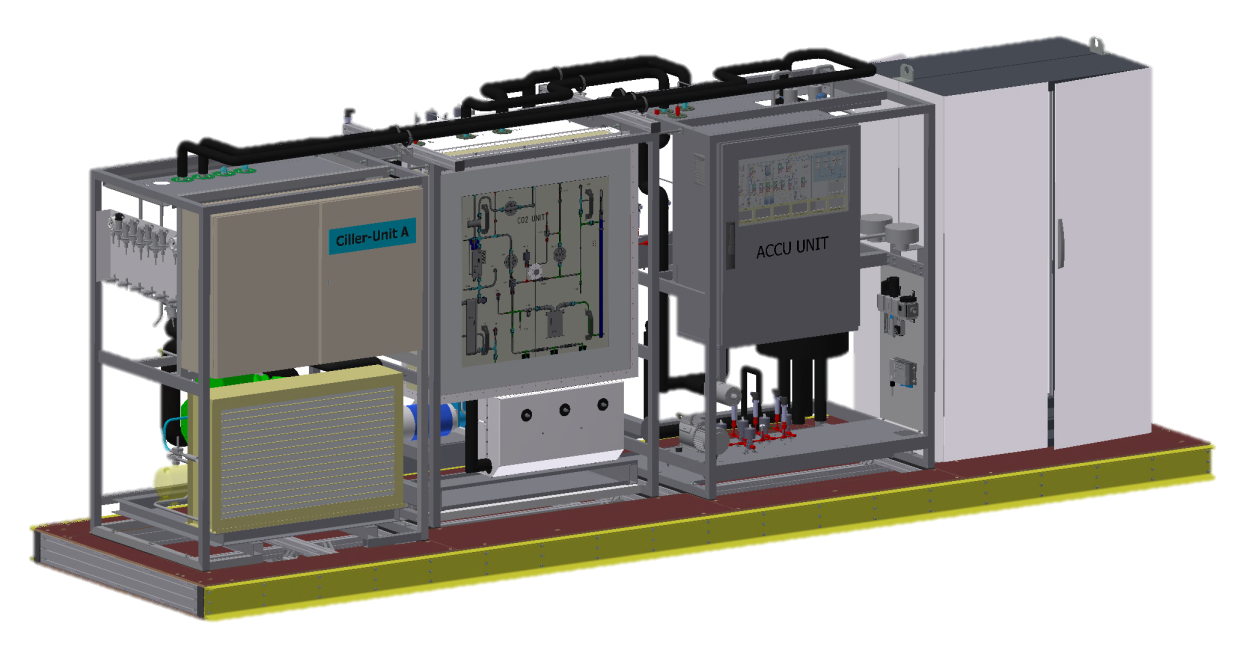 Plan: Shipment (sea transport in summer) 6-8 weeks => arrival August/September
Commissioning: After October B2GM
Needed for Beast Phase II: April 2017
1
Location
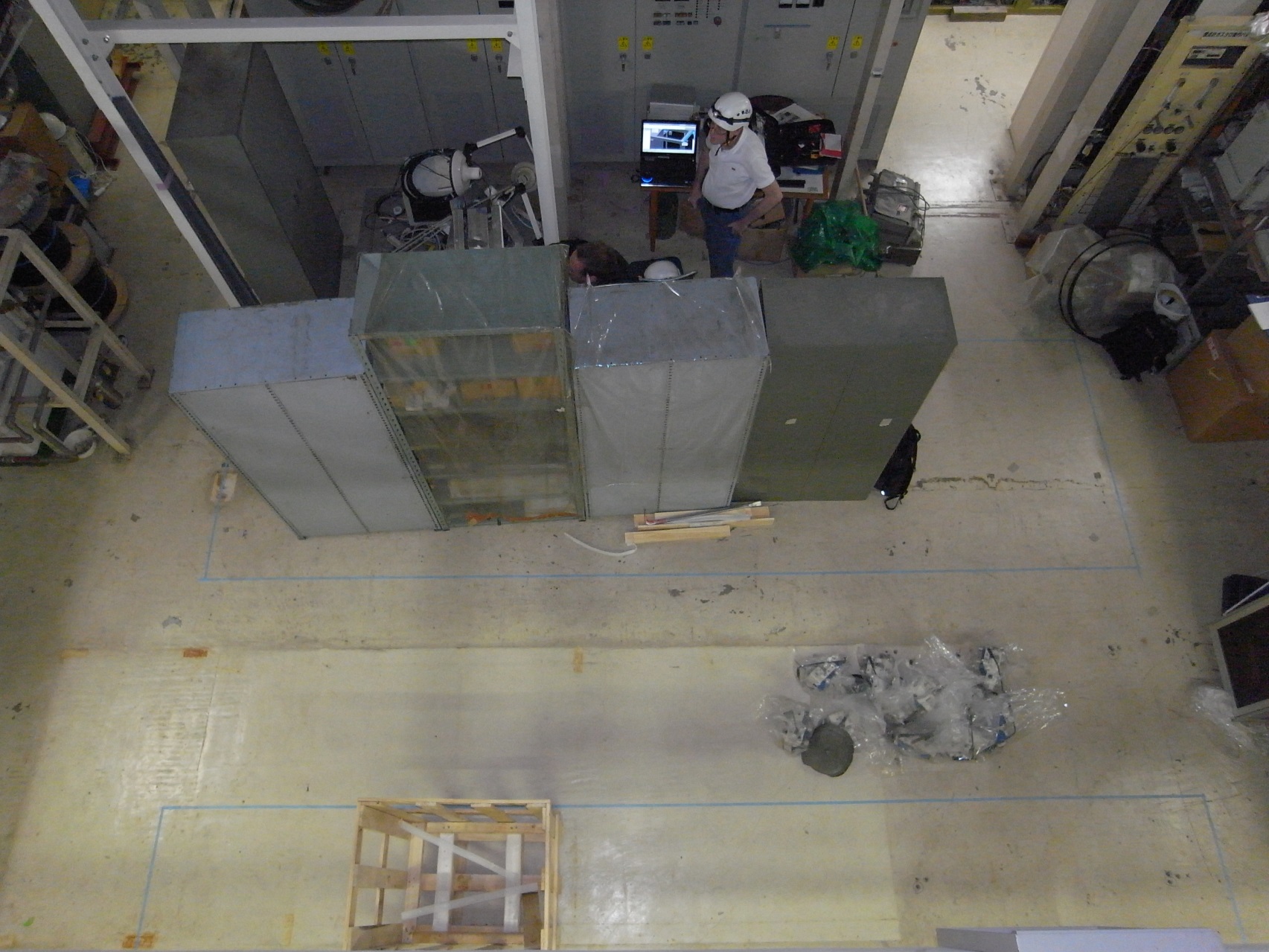 Enough service space?
CO2 line
UNIT A
Pump removal
UNIT B (laterl)
Room next to Tsukuba Hall in B1 level (used for solenoid)
2
Requirements
60 cm free space around frame for access (open service doors).
Sufficient space for replacement of pumps (lift and crane access).
Short CO2 transfer lines.
Possibility to fit second unit later without displacing the first one (clearance for crane operation).
Don’t obstruct escape doors.
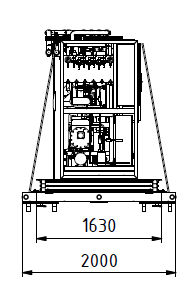 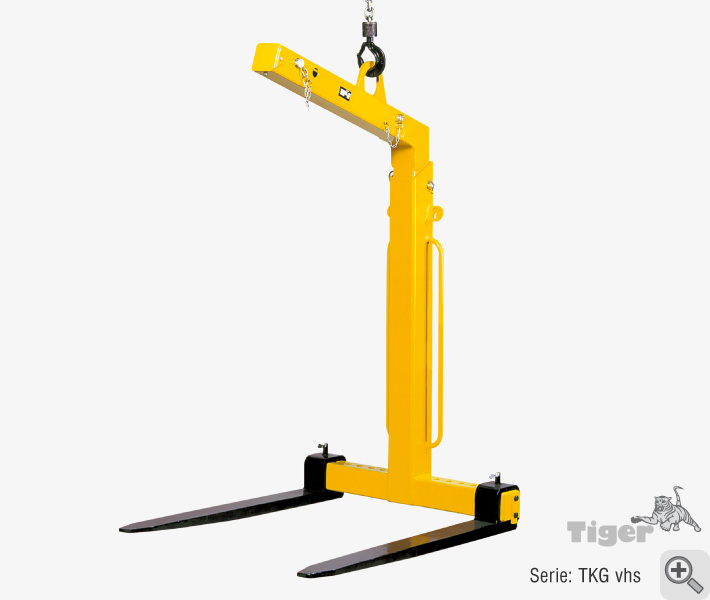 Remove pump
2 m
1 m
60 cm
60 cm
Need fork for crane
3
Location at KEK
2.1 m
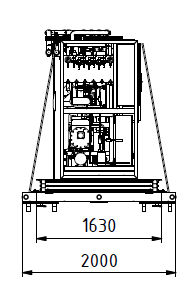 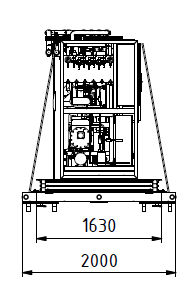 For solenoid
Unit B
Unit A
Clearance?
0.6 m
1.5 m
>0.6 m
4
Installation of B-Unit
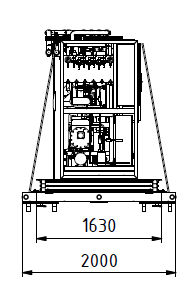 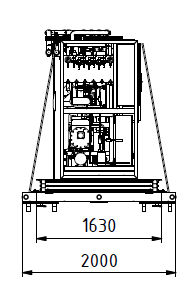 For solenoid
0.6 m
1.5 m m
>0.6 m
5
Escape Door
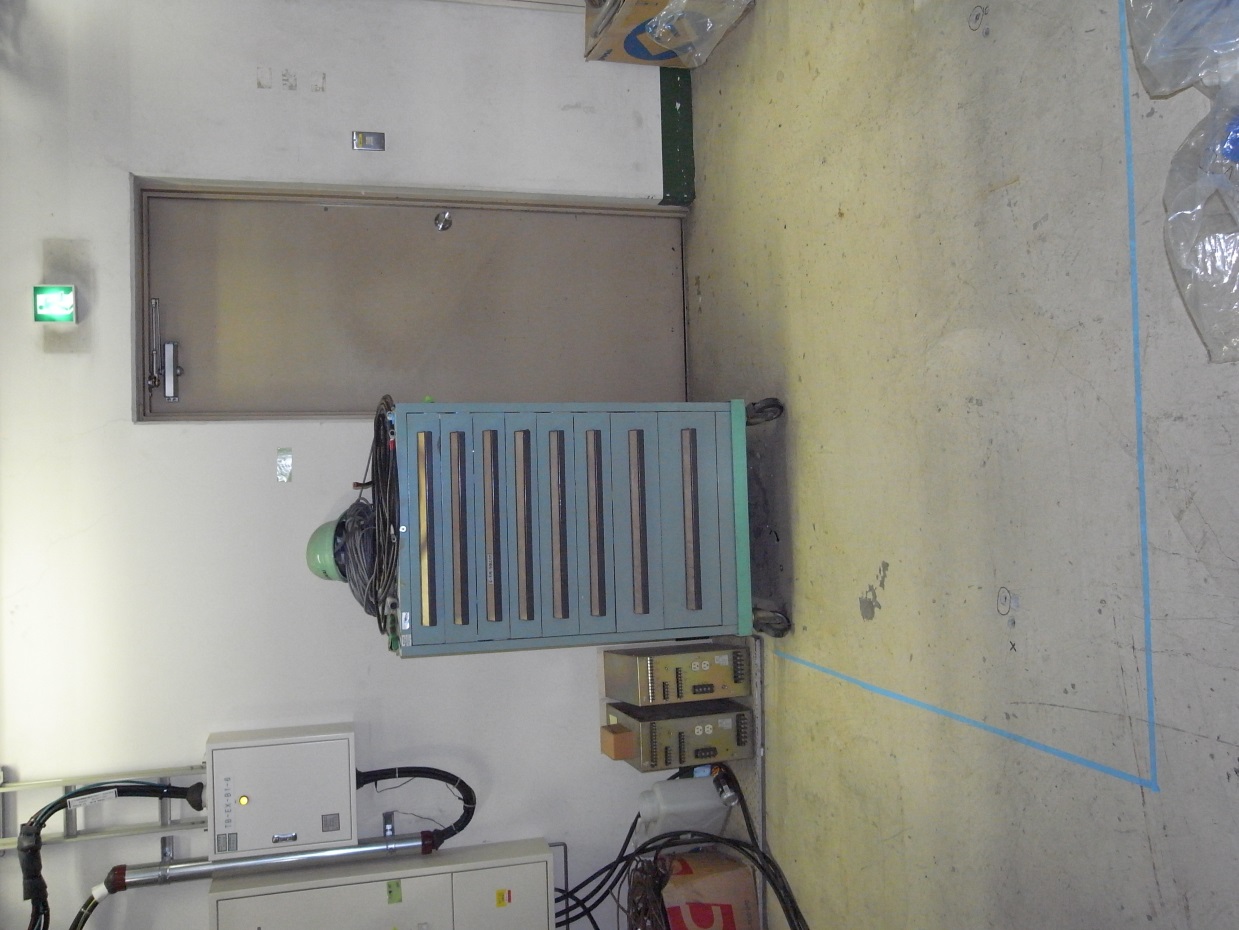 Escape door hidden behind unit B
60 cm clearance between wall and IBBelle frame
(+ 40 cm on frame)

In principle we can short Unit B by ~140 cm
(no accumulator needed)
Only partially hidden.

Is this acceptable ?

Seems to be ok….
6
Ramp
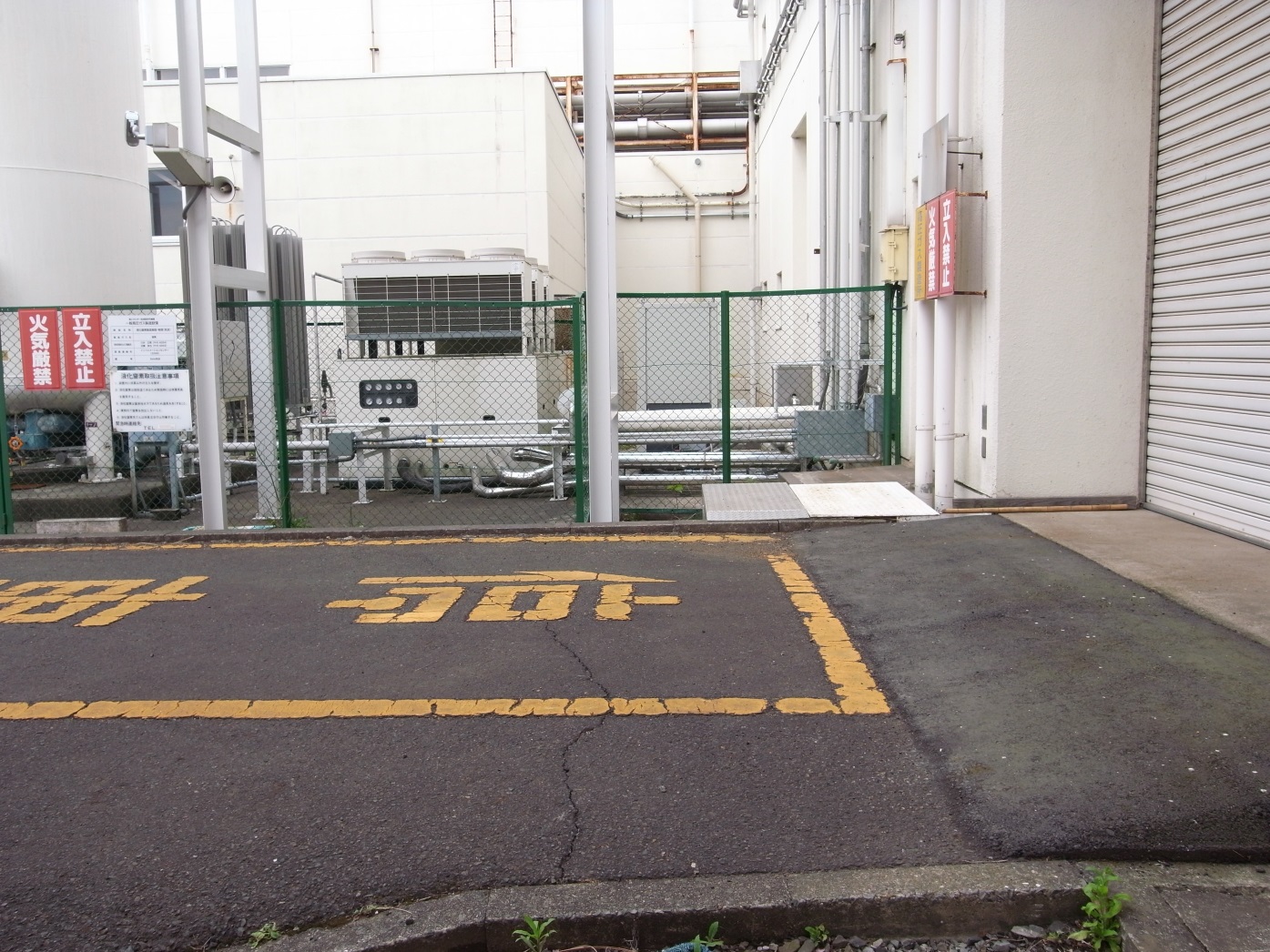 In order to extract IBBelle the container has to be levelled and some steps filled
(slight ramp before gate)

Request to transport company(?)
7
Long Transfer Line
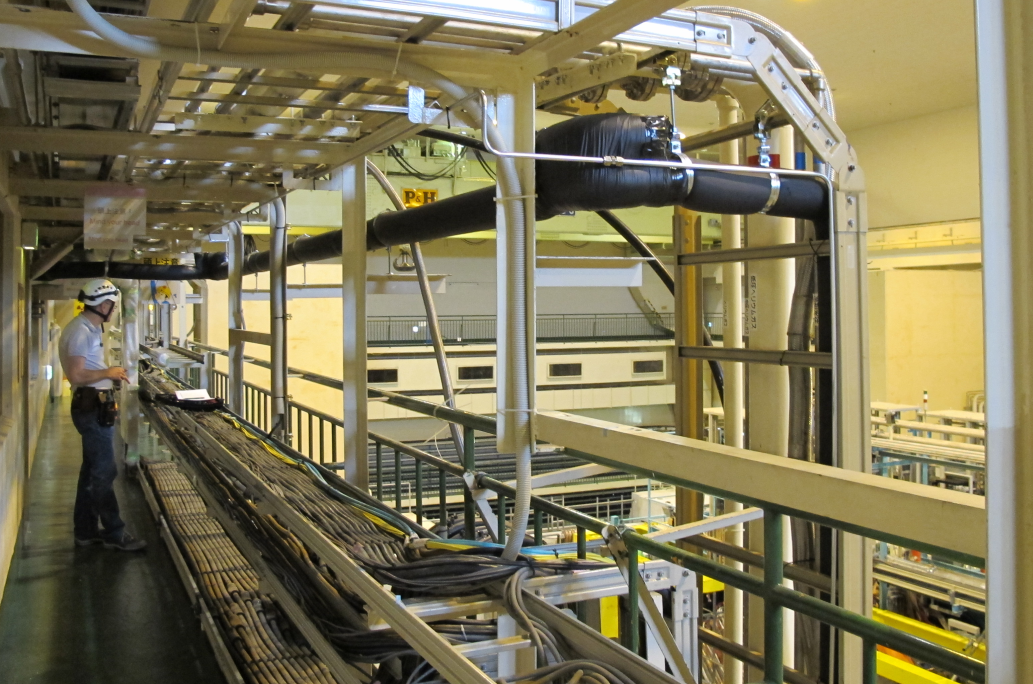 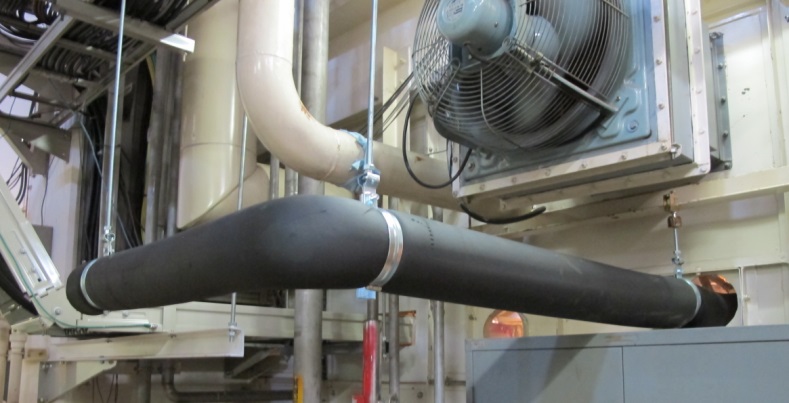 At IBBelle Location
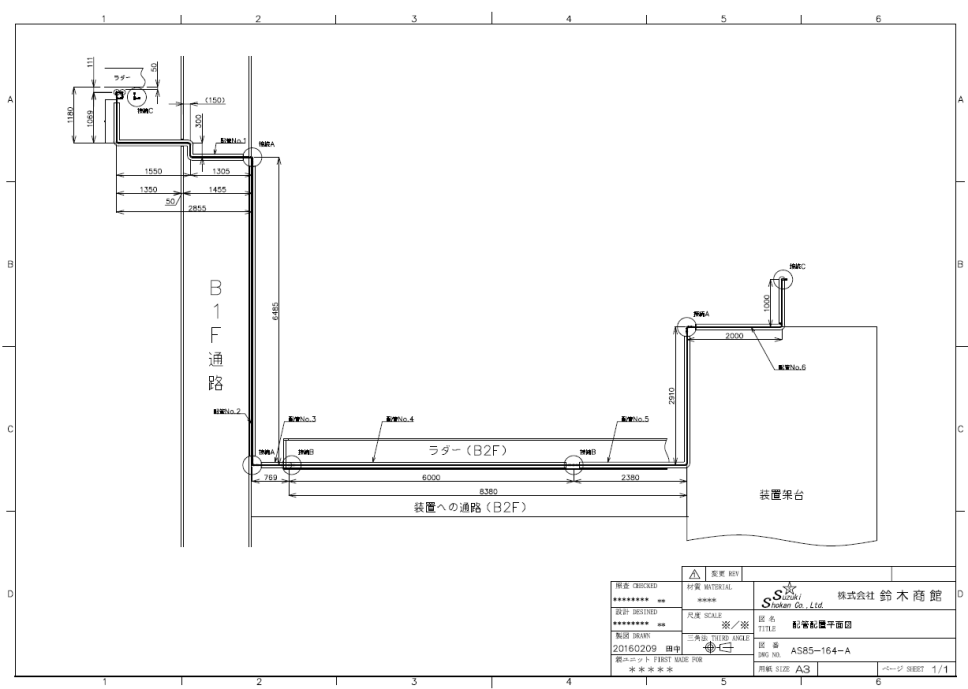 Along gallery (moveable)
Total length: 32 m (as expected)
8
Transformer
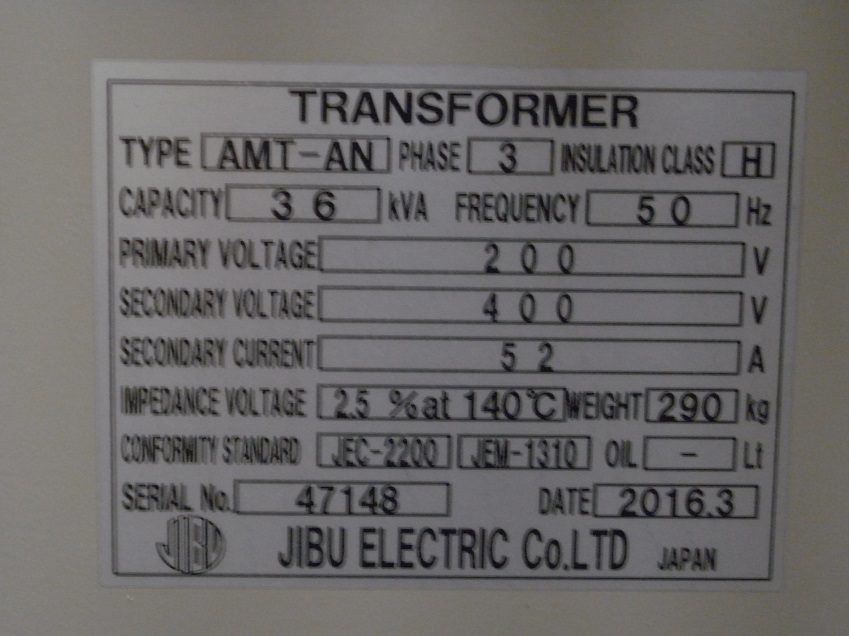 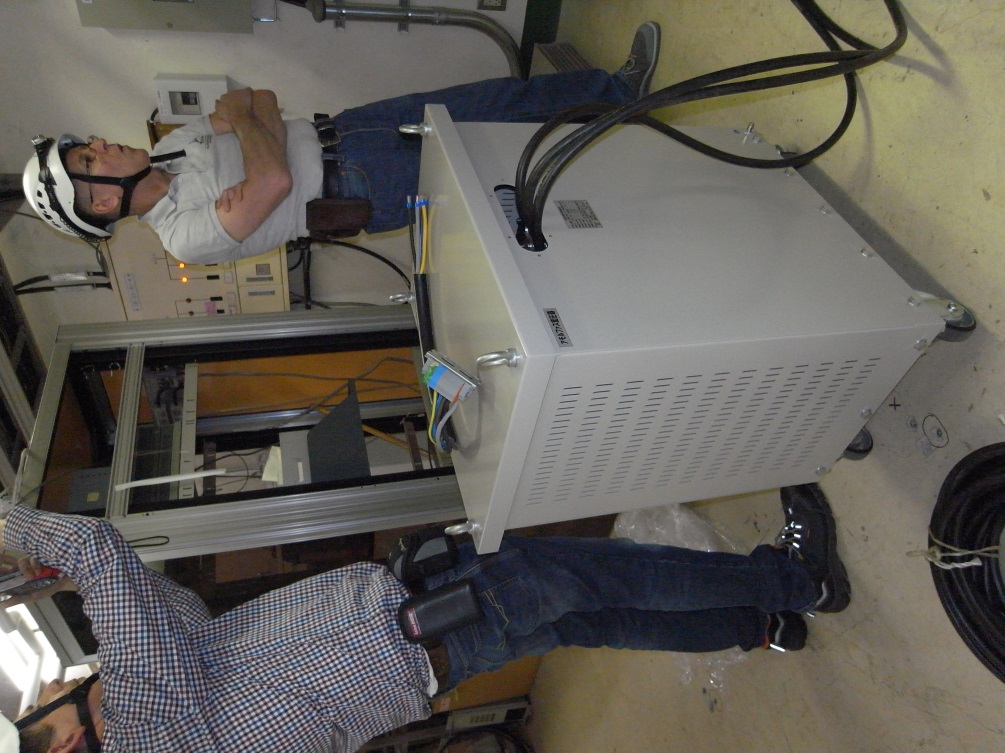 Voltage too high (420V instead of 400V)
Might reduce lifetime of some components

Phase shifts between the lines were not correct!
Fixed?

Still confusing measurements
=> Need to verified
9
Other Services
Compressed air  (6 bar, ok)
	flexible tube (standard) will be provided by MPP
	sample of connection pipe at KEK

Water pipe connection (25°C, 3 bar)
	Flexible hose sufficient. Sample of connection type at KEK.

Network
	Lan required, power for switch close to JB (Ito-san)

 CO2 connection IBBelle  transfer line  JB
	VCR, 3/8 and 1/2 inch. Needs to be produced in Japan

CO2 Connection JB <-> manifolds: 
	VCR, 3/8 and 1/2 inch. Needs to be produced in Japan. Need tray for 	tubes and cables (to give headroom).

Vacuum for Flex lines: 
	10-7 bar => ok

IBBelle shipment in summer. After locating it in B1 the exact pipe shapes and length can be defined. Time for production and installation: till October 2016
10
Other Requests
Monitoring of environment (humidity, temperature): 
	Dew point < 15°C. 
	
R404a filling
	By company. Quantity: 12 kg.  Needed early October

CO2 filling: 
	by us or KEK group, need 3 bottles 50kg (with rising pipe) in B1

Unloading IBBelle from container: 
	need to level container
11
Tools needed
Crane tool: bar

Fork to lift pumps with the crane (only if unit B installed)
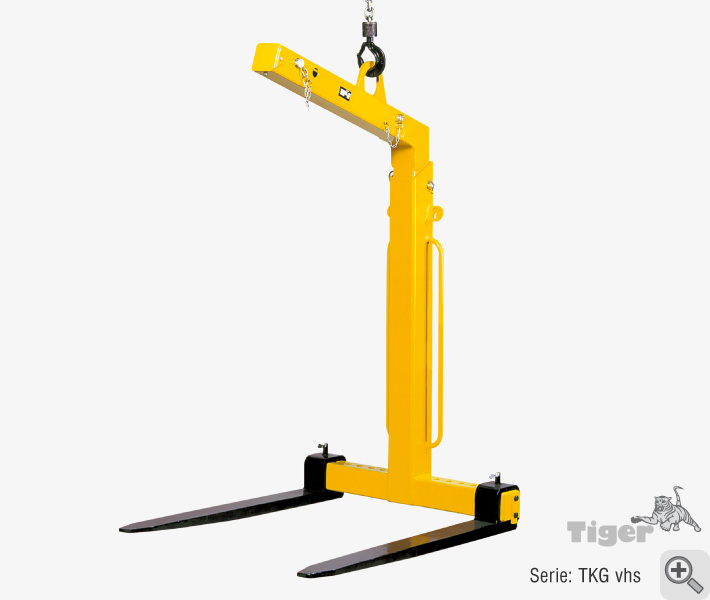 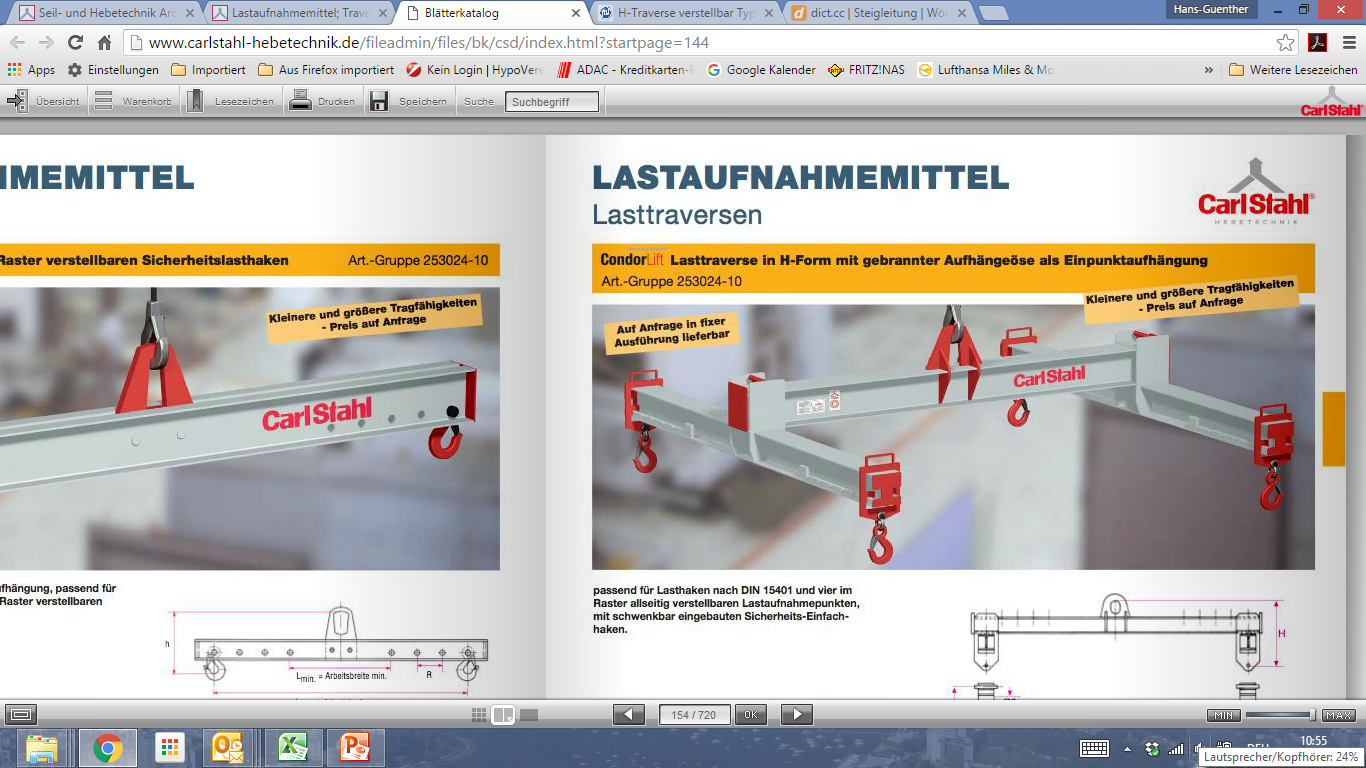 5 m x 2 m; 5 tons
12
Additional budget for IBBelle
Shuji Tanaka:
AC transformer (400V: 3phase with neutral line) 
Water Cooling pipe
Vacuum pump for flex line
Transfer tube piping (also between junction box and manifold)
CO2 monitor
Dew point sensor for IBBelle room